Üreme ve Suni Tohumlama Kontrol Yazılım Programlarının önemi
Prof.Dr.Yavuz Öztürkler
Esasta:Açık Günlerin (Gebe olmadan geçen gün) Maliyetini Azaltmak Amaçlanır…
110 gün süt veriminde kalan bir inekte fazladan geçirilen açık günün maliyeti gün başına 0.42 -4.95 dolar olarak hesaplanmıştır. Ortalama 2.5 dolar olarak kabul edilen bu zarar günümüz koşullarında yaklaşık 13 Türk Lirasına tekabül etmektedir.
Sürüde üreme performansını azami düzeyde tutmak günümüz modern hayvancılık şartlarında yazılım programları ile kontrol edilmektedir. 
Amaç açık gün sayısını asgari seviyede tutmak…
Sonuçta amaç:Karlı Bir çiftlik
Zamanı ve işgücünü maksimum düzeyde değerlendirir
Süt sığırcılığında yılda bir yavru
Buzağılama-tekrar gebe kalma aralığı önemli
Açık günler sınırı aşmamalı 
Örneğin holstein’de 85 ve 115 gün ….
Karlı bir çiftlik için gerekli şartlara bir örnek
8,000 to 9,000 kg süt veren holsteinde ortalama buzağılama aralığı 12-13 ay

280 gün gebelik

Gebelik başına düşen tohumlama sayısı 2’den az(1.5-1.8)  amaçlanmalı

Birçok faktör açık gün sayısını belirler

Gönüllü açık gün bekletme süresi 45-60 civarında olmalı

Ortalama süt üretim süresi 160-180 gün
Bu noktada:….
Kontrol Yazılım  programları  bilgisayarınızda mevcut  reprodüktif durum hakkında geniş bilgi ve  analiz imkanı sağlar
Üreme ve suni tohumlama modülü
Gerçek zamanlı bilgi akışı
Kolay takip (suni tohumlama,gebelik indeksi takibi)
Hızlı karar
Kazanç artışı
İş gücü ve zamandan azami yarar
Günlük iş yönetimi ve yönlendirilmesi sağlar
Uzaktan kumandalı teknik danışmanlık
Reprodüktif Performans iyi analiz edilmeli
Basit Bir Üreme ve suni tohumlama modülü
Geniş kapsamlı ideal bir üreme ve suni tohumlama program modeli örnekleri-1…
Geniş kapsamlı ideal bir üreme ve suni tohumlama program modeli örnekleri-2
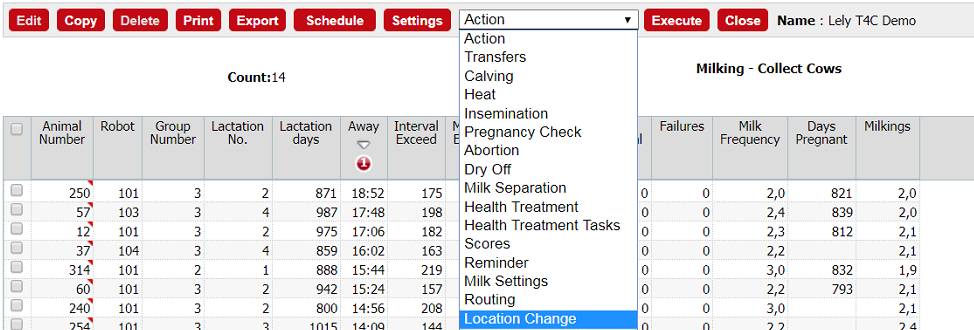 Büyük ve Geniş Kapsamlı bir yazılım programında aranan özellikler
Basit ve kolay kullanım
İsabetli ve analiz edici takip sistemi
Güvenlik (Güvenli güncelleme, verileri yedekleme, geri alabilme özelliği taşımalı)
Kazancı artırmak için günlük verim artış azalı takibi ve zooteknik karar alabilme 
Tablo,rapor ve çizelgeleri kolayca yorumlayabilme olanağı
Geniş Kapsamlı Yazılım programında bulunması gereken liste
Soykütüğü
 İnek kartı
 Sürüye yeni katılan
 Islah Listesi
 Döllenmiş hayvanlar
 Hamilelik Tanı ve Doğrulama
 Hamile Hayvanlar 
Kuru Kapalı Liste 
Buzağılayan  Listesi 
Açık İnekler 
Embriyo alınan inekler veya merkezler
Süt Üretimi
Tohumlamalar
Süt üretimi
Genetik yönetim sistemi (GMS)
DIM (Süt veriminde kalma günleri- Days In Milk)
Taşıması gereken Çizelgeler-Grafikler-Tablolar-1…
DIM (Sütte kalma günleri=Days In Milk) ile belirlenen ilk tohumlama dağılımları
Haftalık hizmetler
Gebelik envanteri
DIM ile belirlenen gebelik dağılımları
Gebelik tanısı ve günleri
Doğum aralığı
Sütte kalanların gebelik oranları
Taşıması gereken Çizelgeler-Grafikler-Tablolar-2…
DIM ile ilişkili gebelik oranları
Tohumlama sayısına göre gebelik oranları
Aylık gebelik oranları
Teknisyen tarafından belirlenen gebelik oranı
Tohumlama tipine göre gebelik oranı
Çiftleşme aralığı ile ilişkili gebelik oranları
Boğasına göre  gebelik oranları 
Buzağı veya ineklerde itlaf nedenleri
DIM ile belirlenen gebelik veya zarar riskleri